«Крым и Россия –мы вместе»
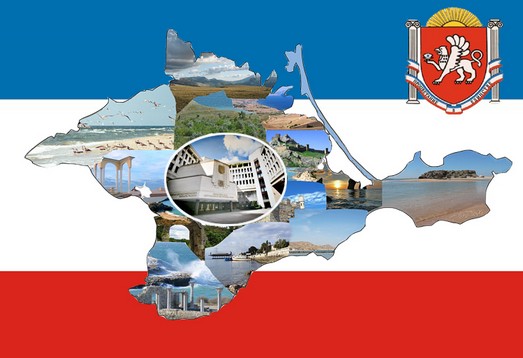 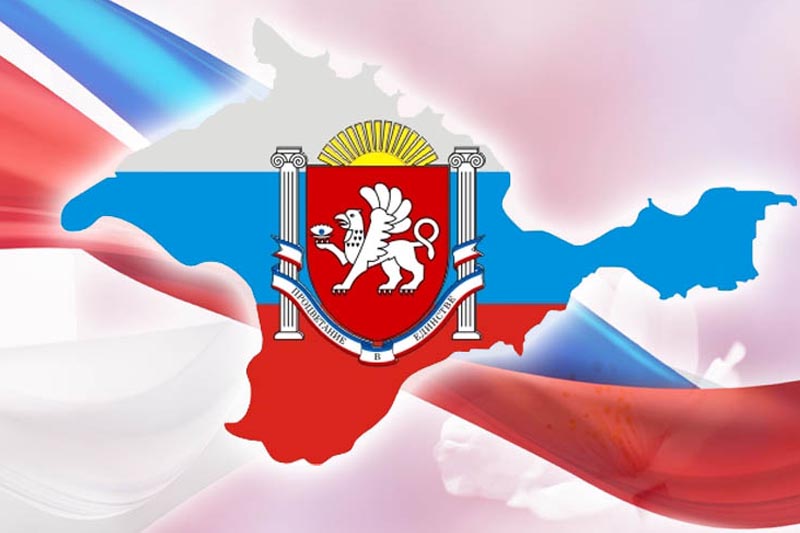 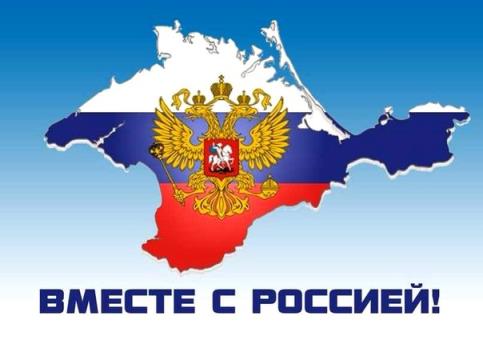 «Россия и Крым – общая судьба»
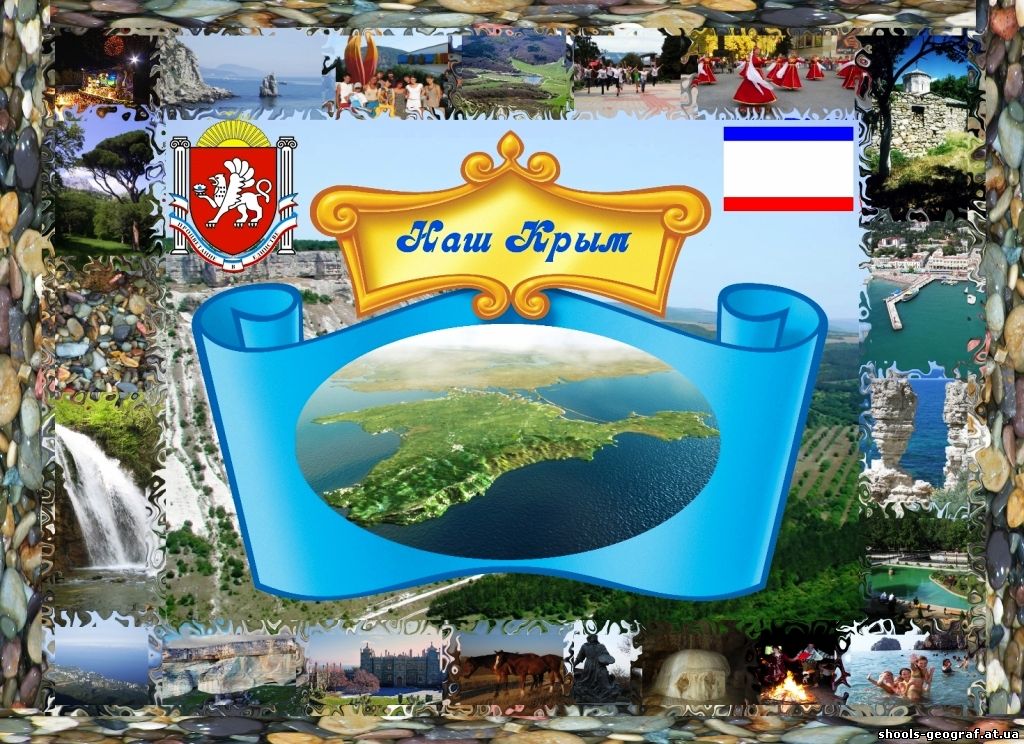 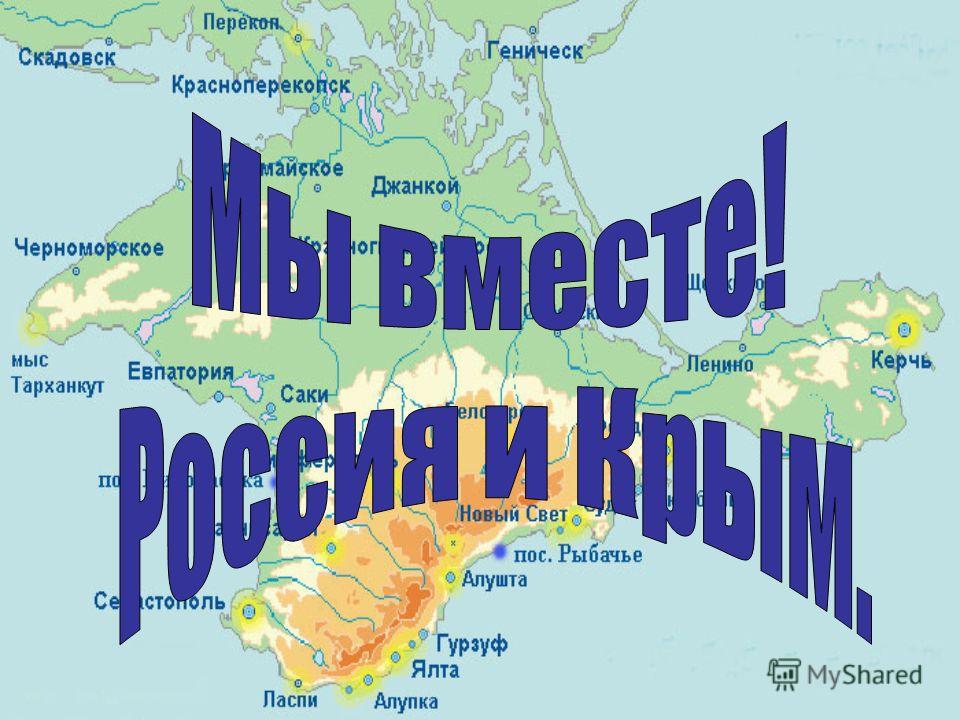 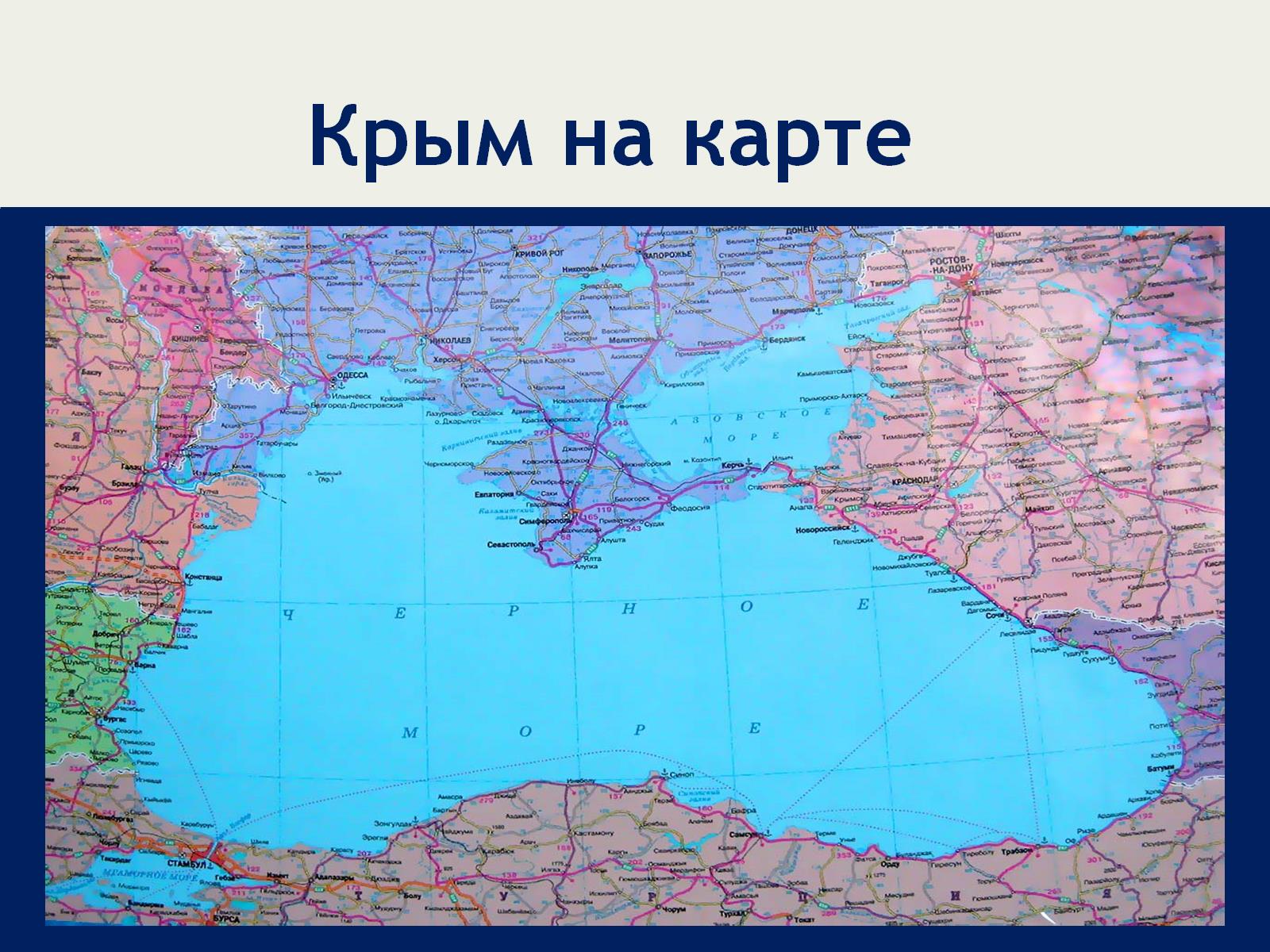 Крым на карте
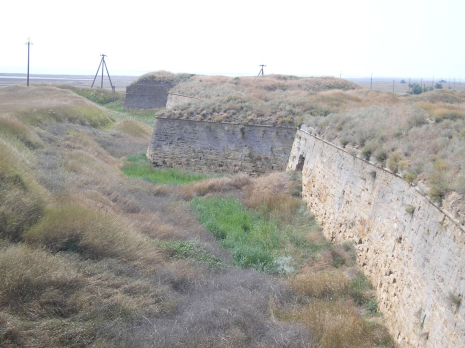 Название «Крым» происходит от тюркского – вал, стена, ров.Перекопский или Турецкий вал отделял Крым от материка. Он был построен 2 тыс. лет назад.  Его длина почти 8,5 км.
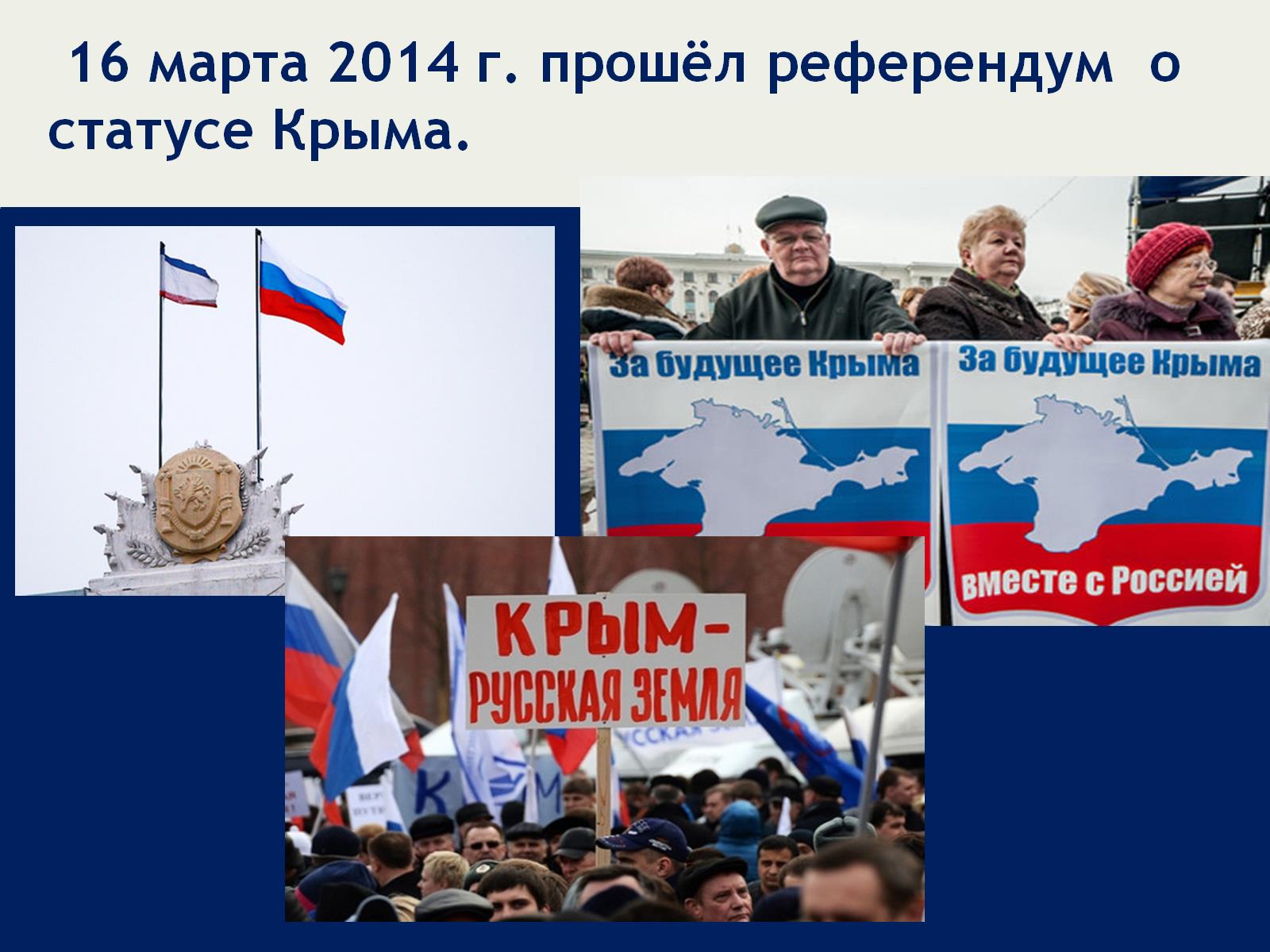 16 марта 2014 г. прошёл референдум  о статусе Крыма.
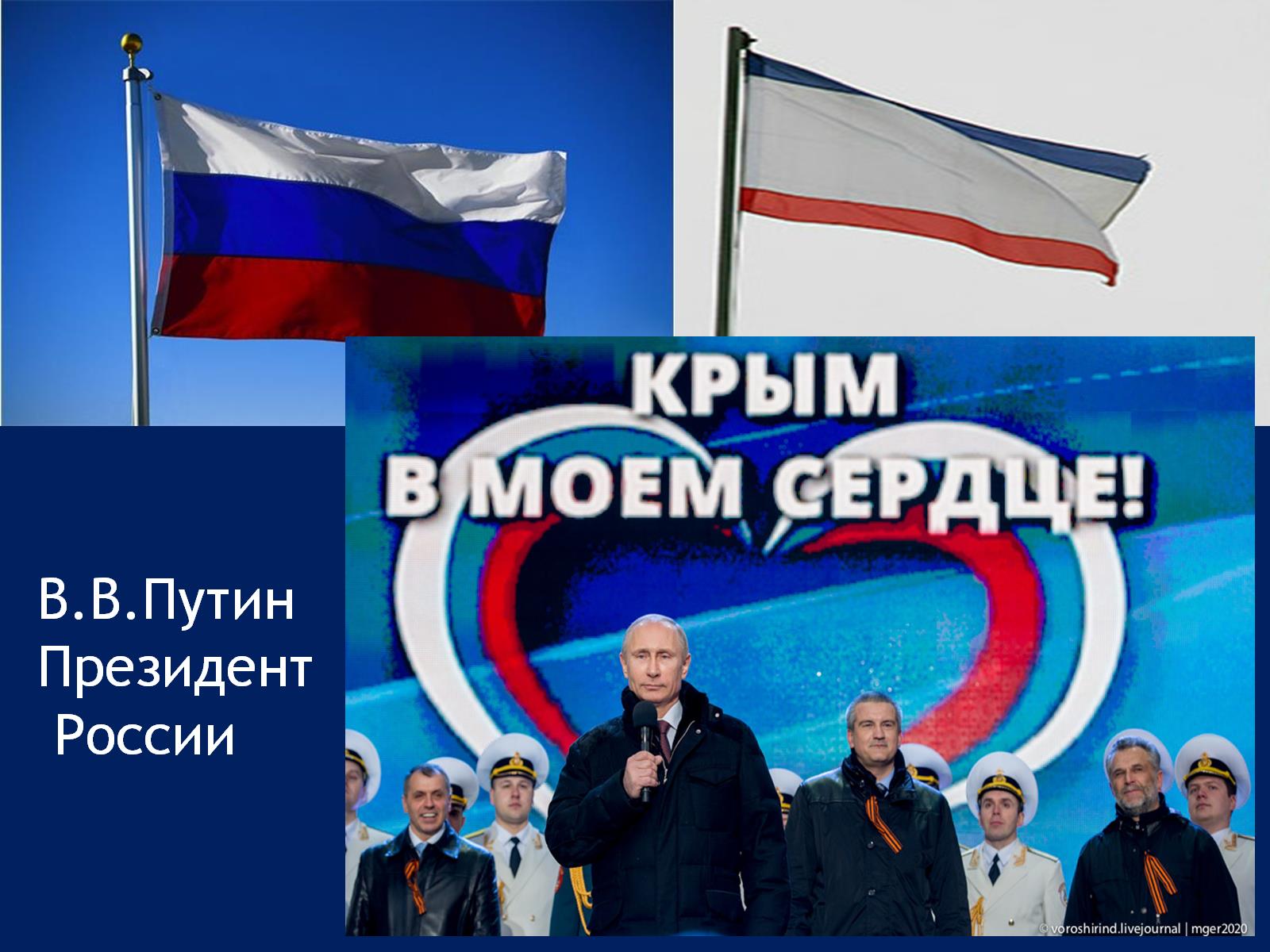 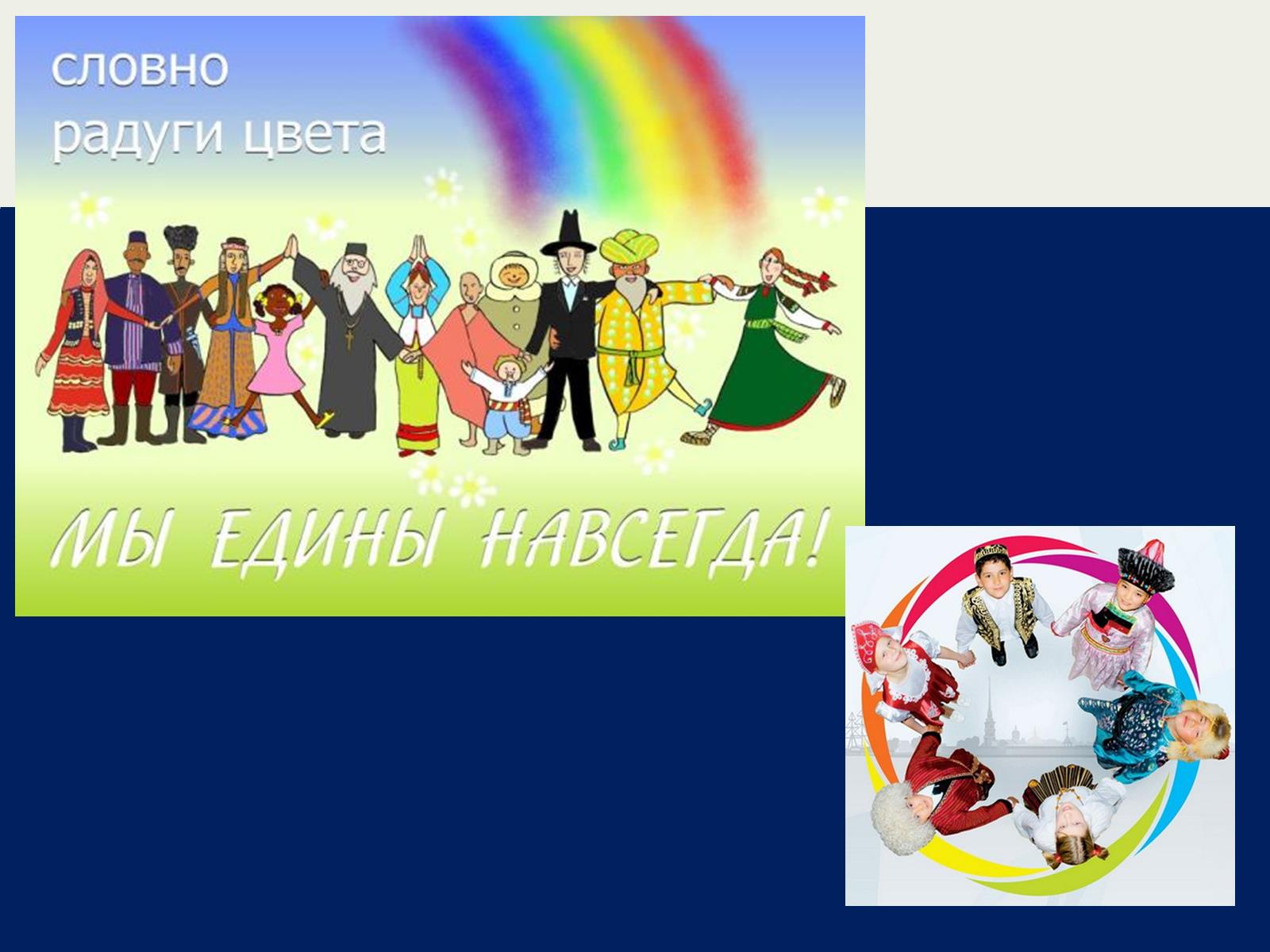 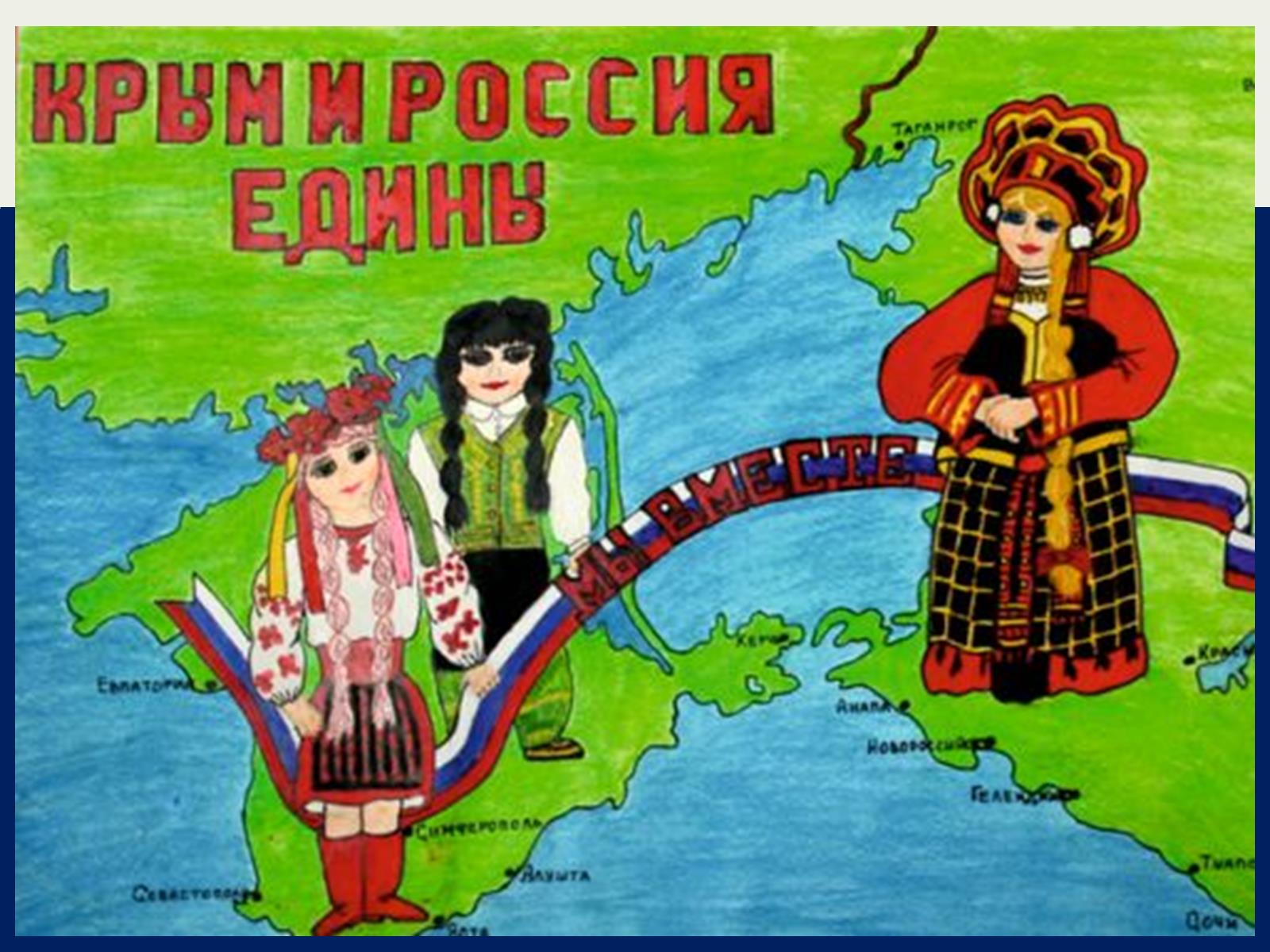 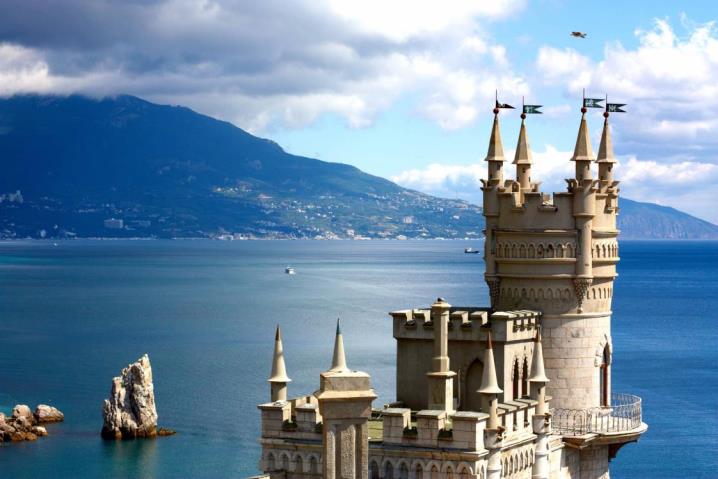 «Жемчужины Крыма!
Ласточкино гнездо
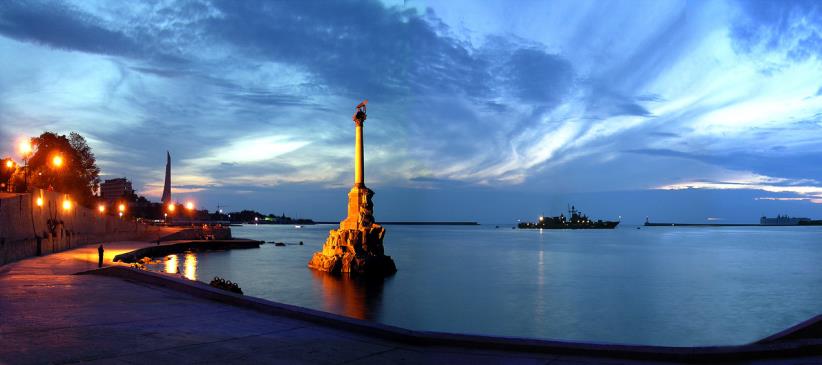 Памятник затопленным кораблям в Севастополе.
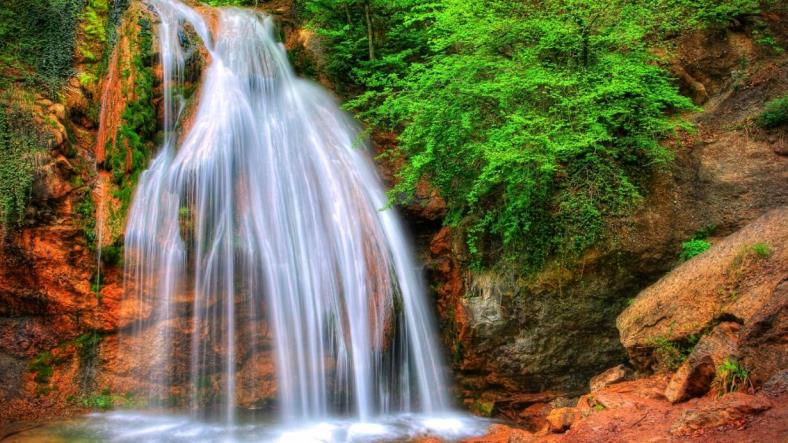 Водопад Джур-Джур
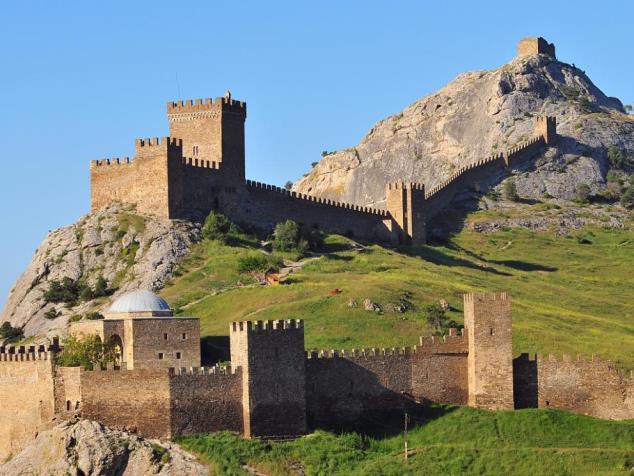 Генуэзская крепость
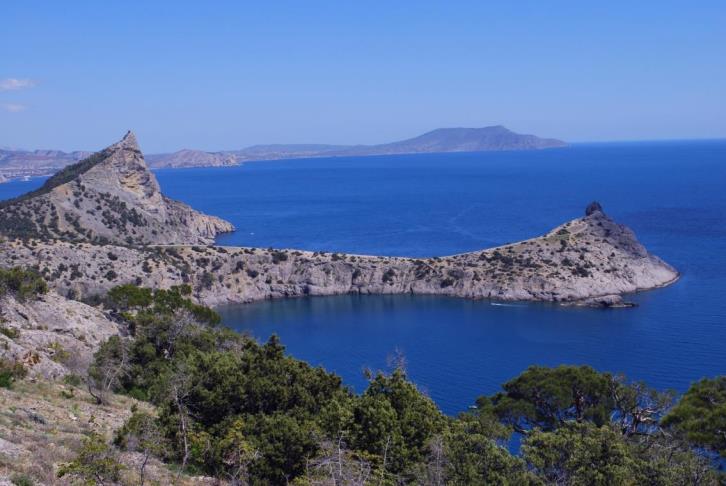 Новый свет
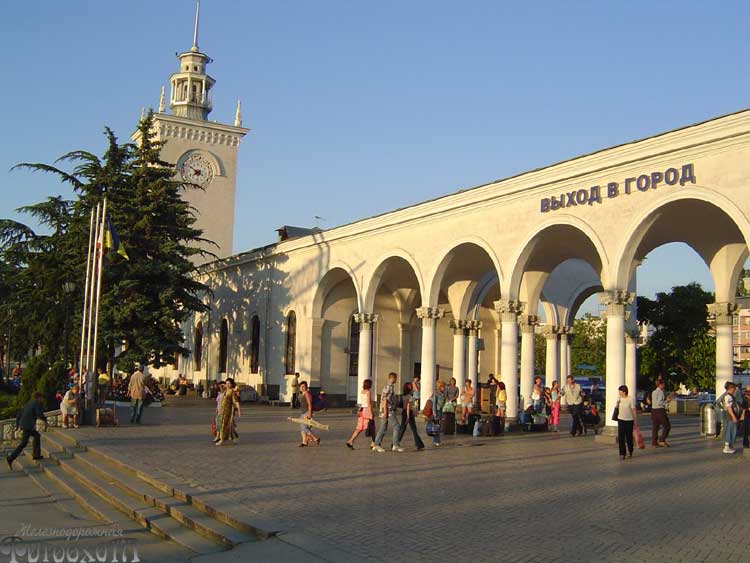 Симферополь-столица Крыма
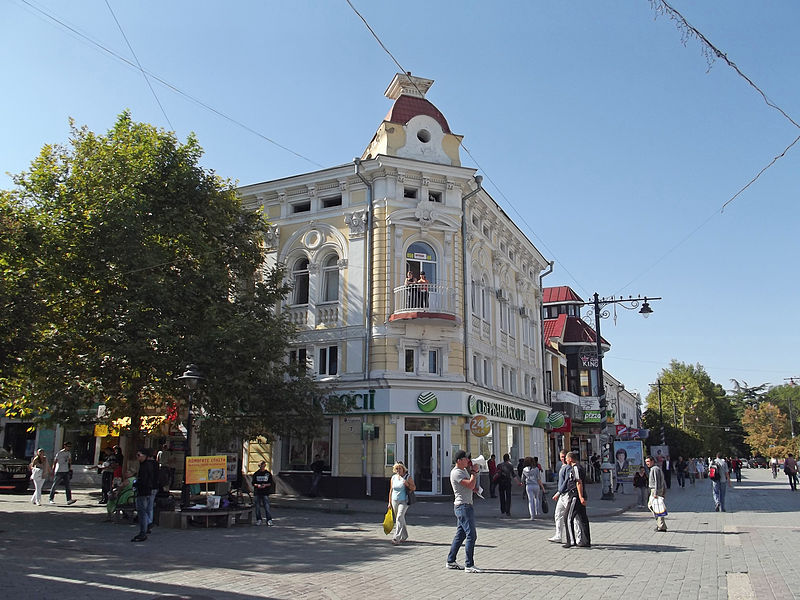 Южный город в долине Салгира,
С нами ты, Симферополь, всегда.
Сердце Крыма, прекрасного мира
Называют тебя неспроста.
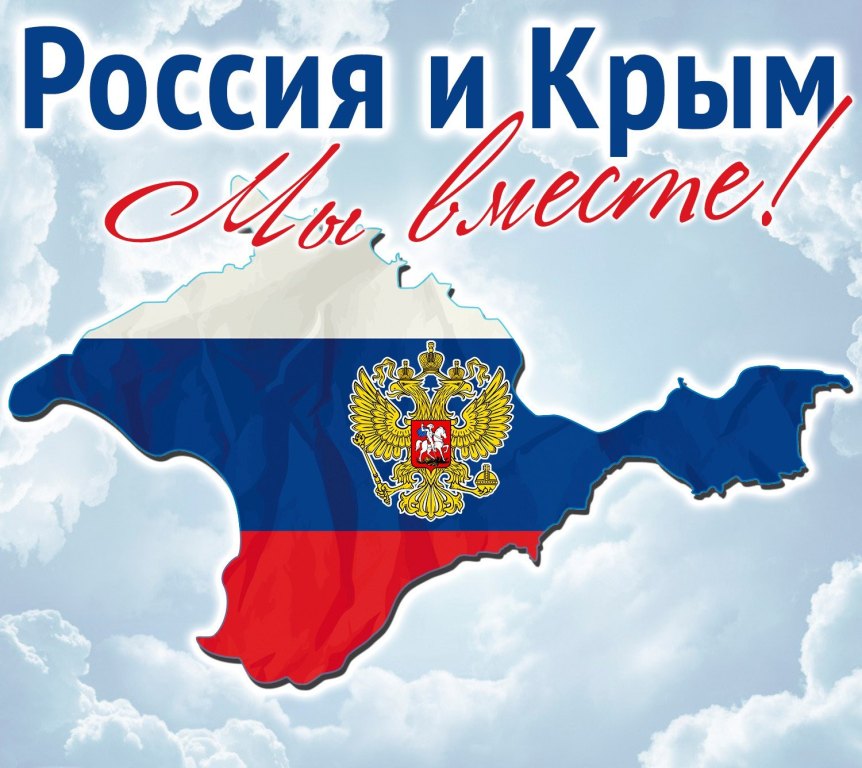 18 марта- День воссоединения Крыма с Россией!